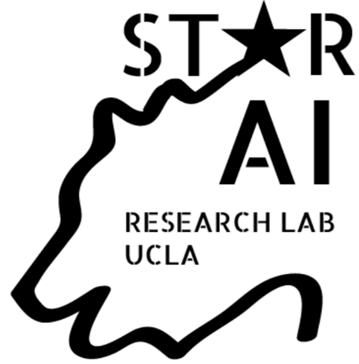 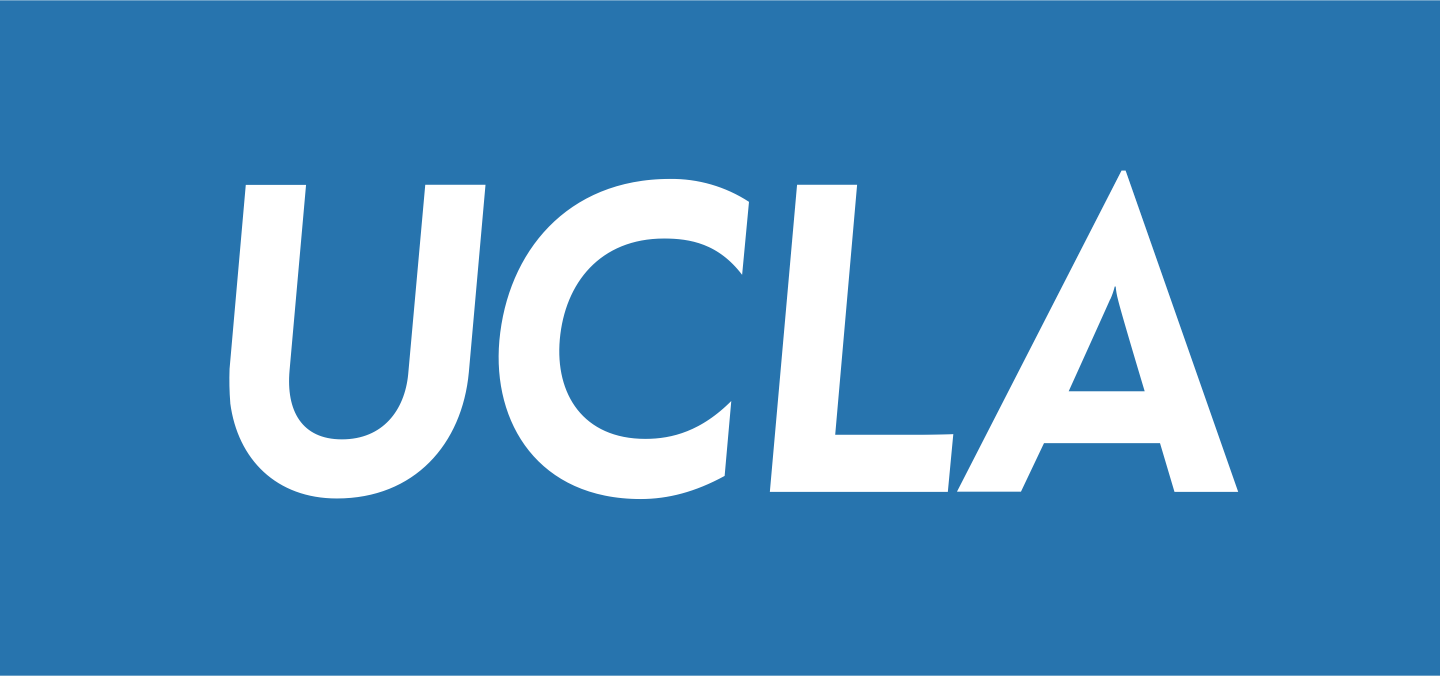 Computer 
Science
What to Expect of Classifiers? 
Reasoning about Logistic Regression with Missing Features
Pasha Khosravi, Yitao Liang, YooJung Choi and Guy Van den Broeck.
Computer Science Department, UCLA
Motivation
Classifier(ex. Logistic Regression)
}
Train
Predict
Test samples with
Missing Features
August 15, 2019
2
Common Approaches
Common approach is to fill out the missing features, i.e. doing imputation.
They make unrealistic assumptions (mean, median, etc).
More sophisticated methods such as MICE don’t scale to bigger problems (also have assumptions).
We want a more principled way of dealing with this.
August 15, 2019
3
[Speaker Notes: Imputation make strong assumptions about the data distribution (for example mean, median imputation assume features are independent)]
Generative vs Discriminative Models
August 15, 2019
4
[Speaker Notes: Not as accurate as discriminative models]
Generative vs Discriminative Models
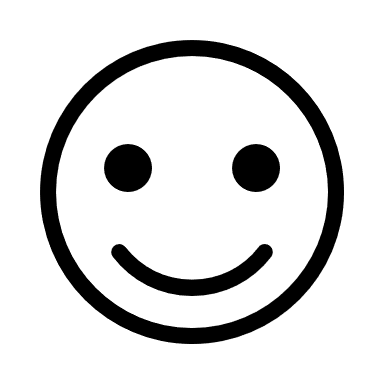 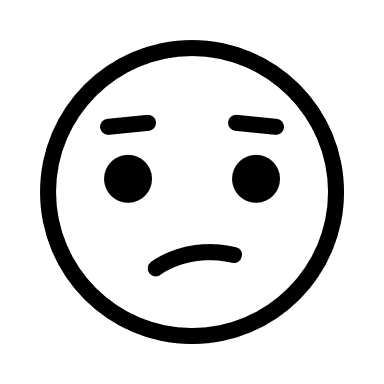 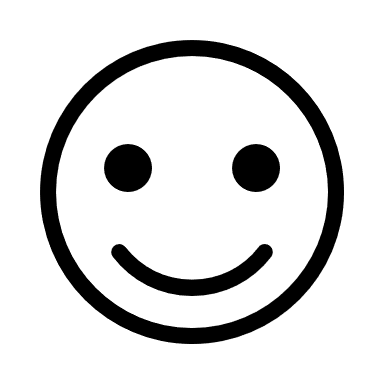 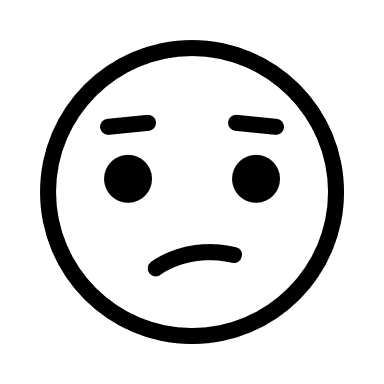 August 15, 2019
5
[Speaker Notes: Not as accurate as discriminative models]
Generative vs Discriminative Models
Now what? How to do predictions using the two models?
August 15, 2019
6
[Speaker Notes: Not as accurate as discriminative models]
Expected Predication
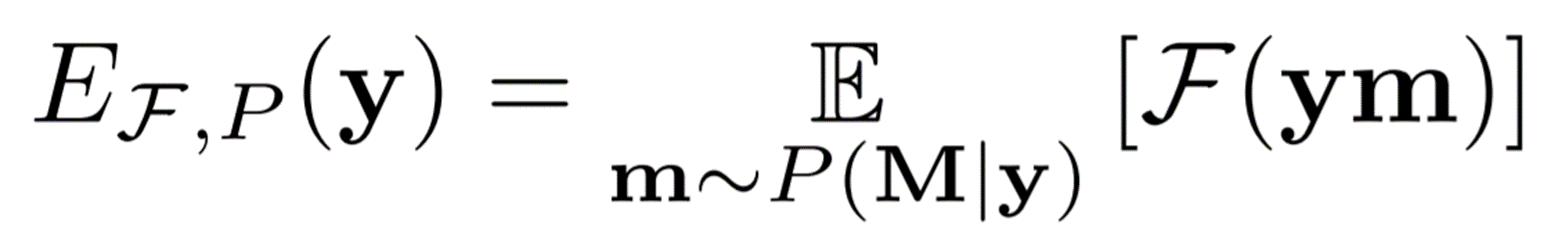 M: Missing features   	y: Observed Features
August 15, 2019
7
Expected Predication Intuition
Imputation Techniques: Replace the missing-ness uncertainty with one or multiple possible inputs, and evaluate the models.

Expected Prediction: Considers all possible inputs and compute weighted average of the evaluations.
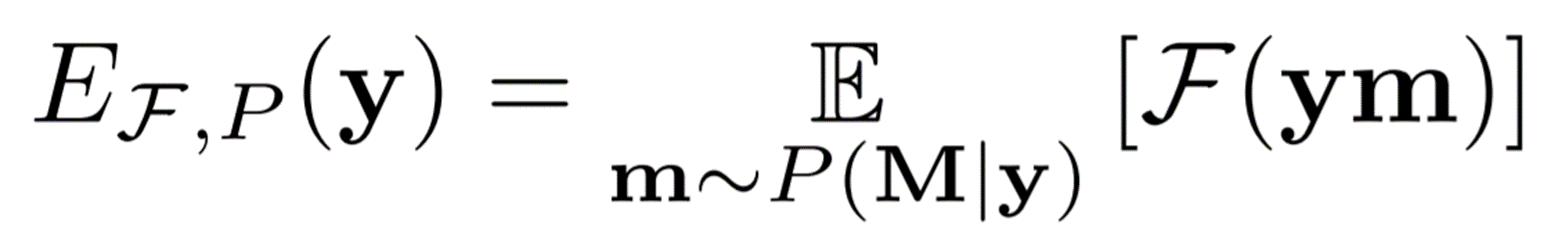 August 15, 2019
8
Hardness of Taking Expectations
How can we compute the expected prediction?
In general, it is intractable for arbitrary pairs of discriminative and generative models.
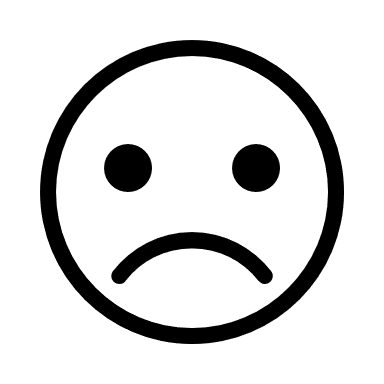 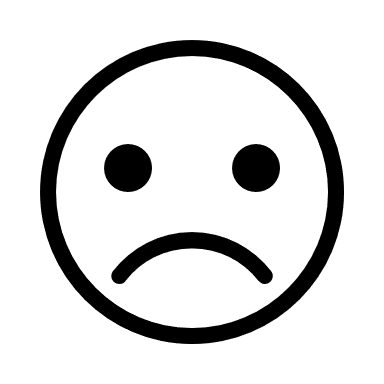 We proved that even for the simple case where F is Logistic Regression and P is Naïve Bayes, the task is NP-Hard.
August 15, 2019
9
[Speaker Notes: Maybe.. Add example or LR and NB formulas and who more intuition why its hard….]
What to do instead?
What if we only have a generative model that is both good at: 	1) Classifying   2) Missing features.
Conformant learning
Given a discriminative classifier, learn a generative model that
Conforms to the classifier.
Maximizes the likelihood of joint feature distribution P(X)
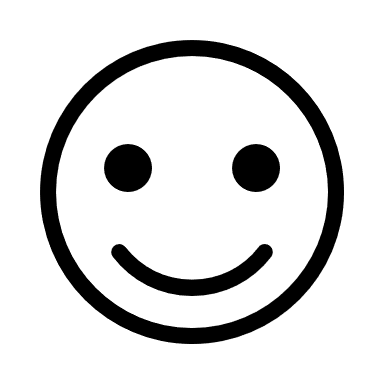 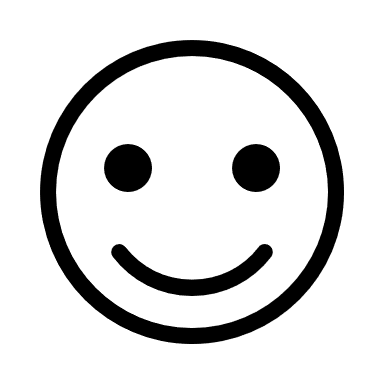 August 15, 2019
10
[Speaker Notes: it when no feature are missing, and at the same time behave well when features go missing.]
Naïve Conformant Learning (NaCL)
We focus on of Conformant Learning involving Logistic Regression and Naïve Bayes
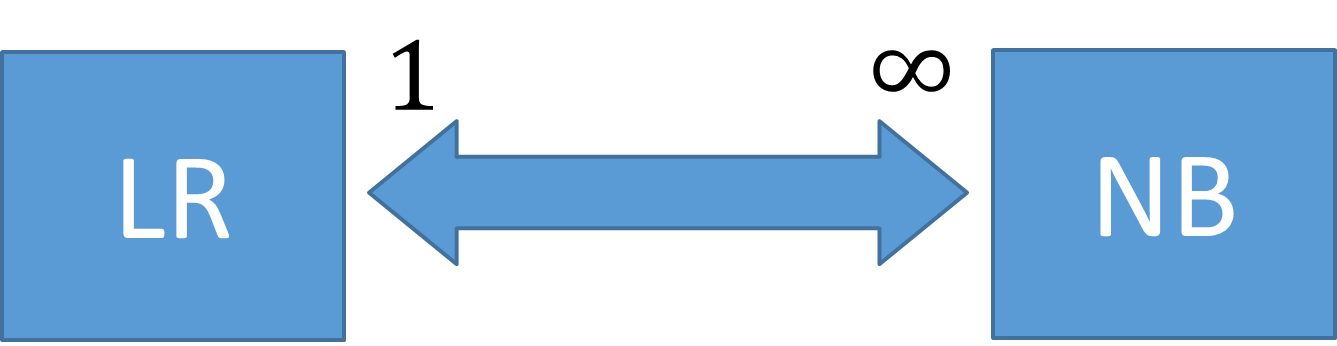 Given a NB model there is unique LR model that conform to it
Given a LR model there is many NB models that conform to it
August 15, 2019
11
Naïve Conformant Learning (NaCL)
August 15, 2019
12
[Speaker Notes: The constraints make sure the NB model always conforms to the LR model for all inputs.]
Naïve Conformant Learning (NaCL)
Logistic RegressionWeights
}
“Best” Conforming Naïve Bayes
NaCL
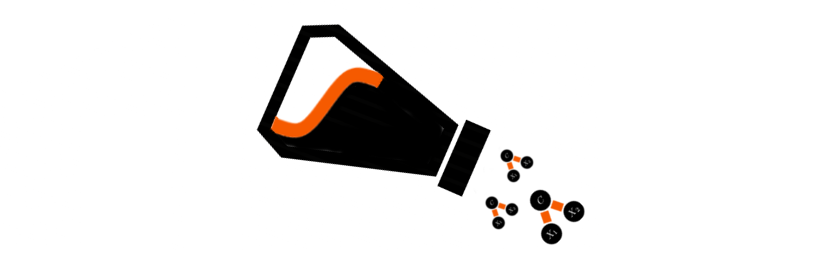 GitHub: github.com/UCLA-StarAI/NaCL
August 15, 2019
13
[Speaker Notes: The constraints make sure the NB model always conforms to the LR model for all inputs.]
Experiments: Fidelity to Original Classifier
Using Cross Entropy to compare 
	- probabilities of the original classifier vs probabilities of NaCL’s learned model
August 15, 2019
14
Experiments: Classification Accuracy
More experimental results in the paper.
August 15, 2019
15
Other Applications
We saw Expected Prediction is very effective with handling missing features.


 What else can we do?

Explanations

Feature Selection
Fairness
August 15, 2019
16
Local Explanations using Missing-ness
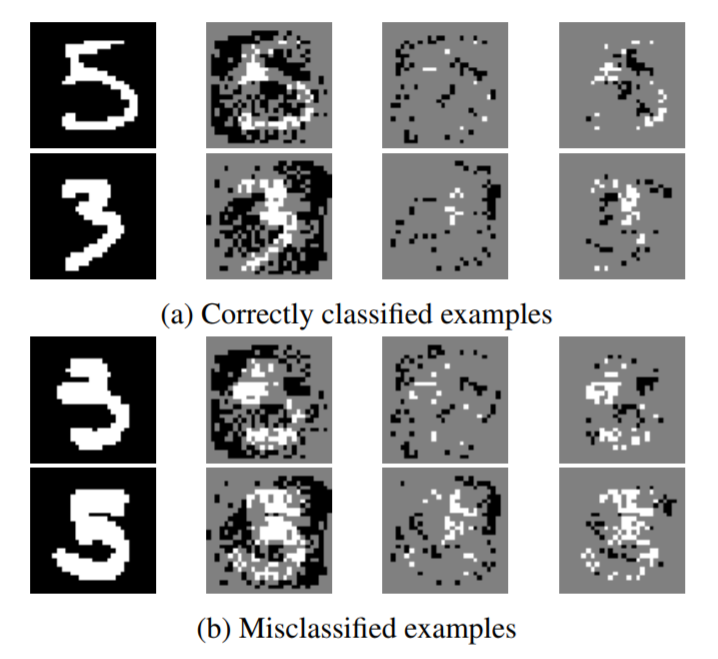 Sufficient Explanations
Remove maximum number of supporting features until expected classification is about to change, then show the remaining support features.
August 15, 2019
17
Conclusion
Expected Prediction is an effective tool for several applications such as missing data, generating explanations

We introduced NaCL, which given a logistic regression model, learns a Naïve Bayes model that conforms with the LR model and also maximizes joint feature likelihood.

Future work would be looking at more expressive pair of models, and potentially choose models that make the expected prediction tractable.
August 15, 2019
18
What to Expect of Classifiers? Reasoning about Logistic Regression with Missing Features


GitHub: github.com/UCLA-StarAI/NaCL
August 15, 2019
19